Администрация Первомайского сельского поселения
БЮДЖЕТ  ДЛЯ  ГРАЖДАН
Бюджет Первомайского сельского поселения Миллеровского района
на 2023 год и на плановый период 
2024 и 2025 годов
Администрация Первомайского сельского поселения
Положение послания Президента Федеральному Собранию, определяющие бюджетную политику
Основные направления бюджетной и налоговой политики Первомайского сельского поселения
на 2023-2025 годы 
(Постановление Администрации Первомайского сельского поселения от 26.10.2022 
№ 111)
Основа формирования проекта бюджета Первомайского сельского поселения Миллеровского района на 2023 год и на плановый период 2024 и 2025 годов
Прогноз социально-экономического развития Первомайского сельского поселения на 2023 – 2025 годы (Постановление Администрации  Первомайского сельского поселения от 10.06.2022 № 78/1
Областной закон «Об областном бюджете на 2023 год и на плановый период 2024 и 2025 годов»
2
Администрация Первомайского сельского поселения
Особенности  бюджета Первомайского сельского поселения Миллеровского района 
на 2023 год и на плановый период 2024 и 2025 годов
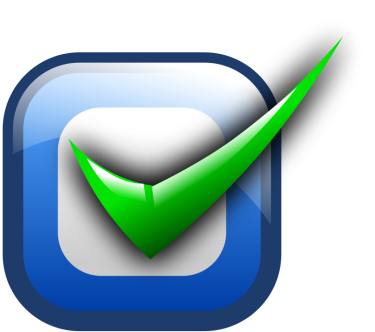 Адаптация экономики к новым геополитическим условиям
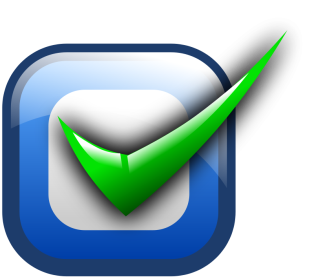 Уточнение объема безвозмездных поступлений, с учетом  проекта областного закона «Об областном бюджете на 2023 год и на плановый период 2024 и 2025 годов» во 2-м чтении
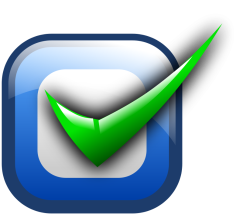 Параметры бюджета сформированы с учетом Плана мероприятий по росту доходного потенциала Первомайского сельского поселения, оптимизации расходов бюджета Первомайского сельского поселения и сокращению муниципального долга Первомайского сельского поселения до 2024 года
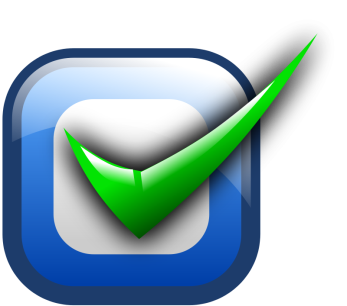 Соблюдение условий в соответствии с заключенными соглашениями по предоставлению из областного бюджета дотаций на выравнивание бюджетной обеспеченности и бюджетных кредитов
3
Администрация Первомайского сельского поселения
Основные направления бюджетной и налоговой политики Первомайского сельского поселения на 2023-2025 годы
Утверждены постановлением Администрации Первомайского сельского поселения от 26.10.2022 № 111
Приоритетные цели
Обеспечение сбалансированности и устойчивости бюджетной системы

  Повышение уровня жизни граждан
Ключевые задачи
Реализация Указов Президента РФ
Достижение целей социально-экономического развития Первомайского сельского поселения
4
Администрация Первомайского сельского поселения
Основные приоритеты Первомайского сельского поселения
Обеспечение социального благополучия населения
Пути реализации бюджетной политики
5
Администрация Первомайского сельского поселения
Меры, принимаемые для обеспечения сбалансированности бюджета Первомайского сельского поселения 
Миллеровского района
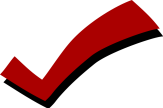 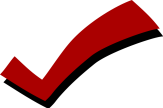 6
Администрация Первомайского сельского поселения
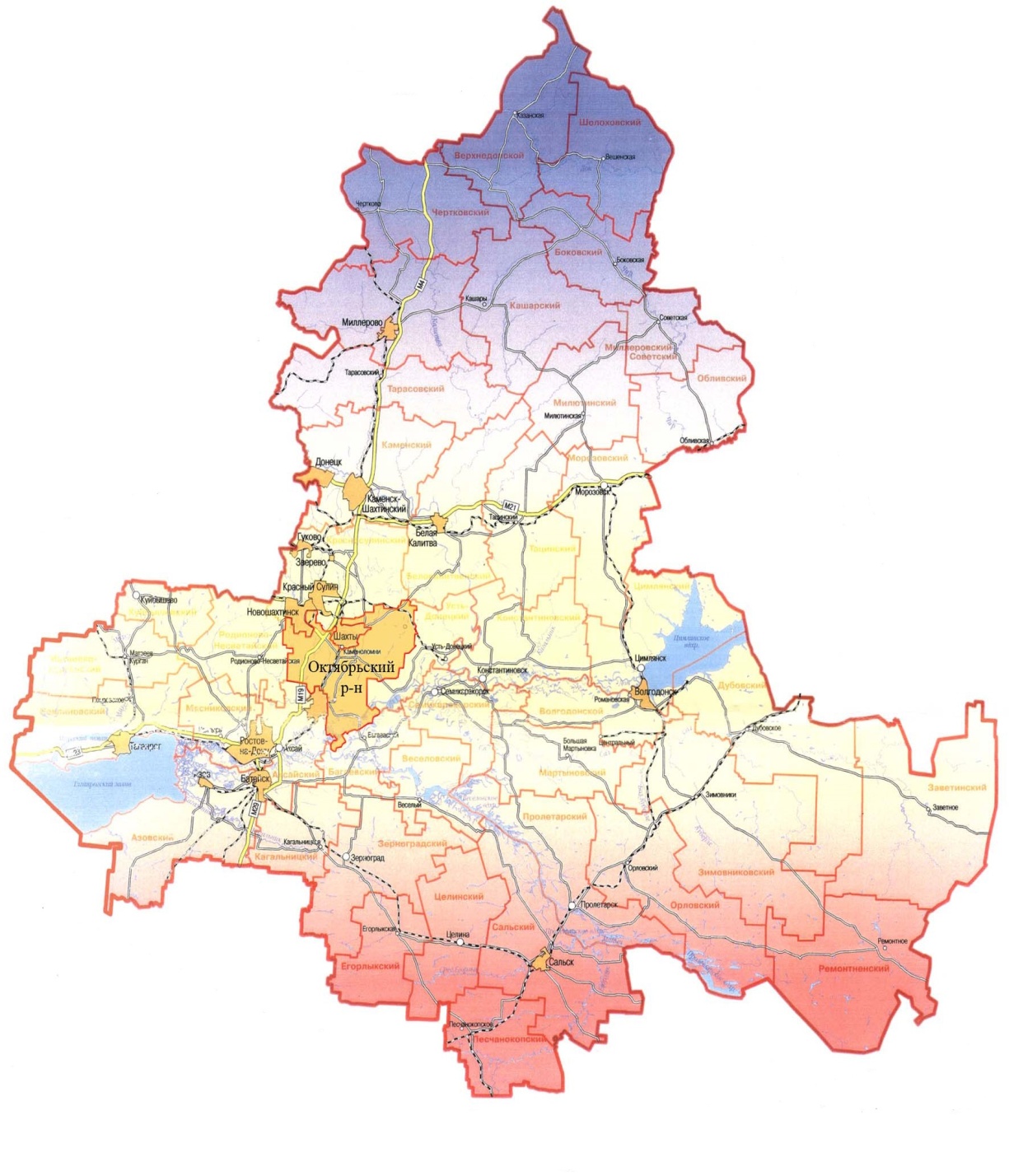 Основные характеристики бюджета Первомайского сельского поселения Миллеровского района на 2023-2025 годы
Тыс. рублей
7
Администрация Первомайского сельского поселения
Основные параметры бюджета Первомайского сельского поселения Миллеровского района на 2023 год
Расходы бюджета 
15 028,4
Доходы бюджета
15 028,4
тыс. рублей
8
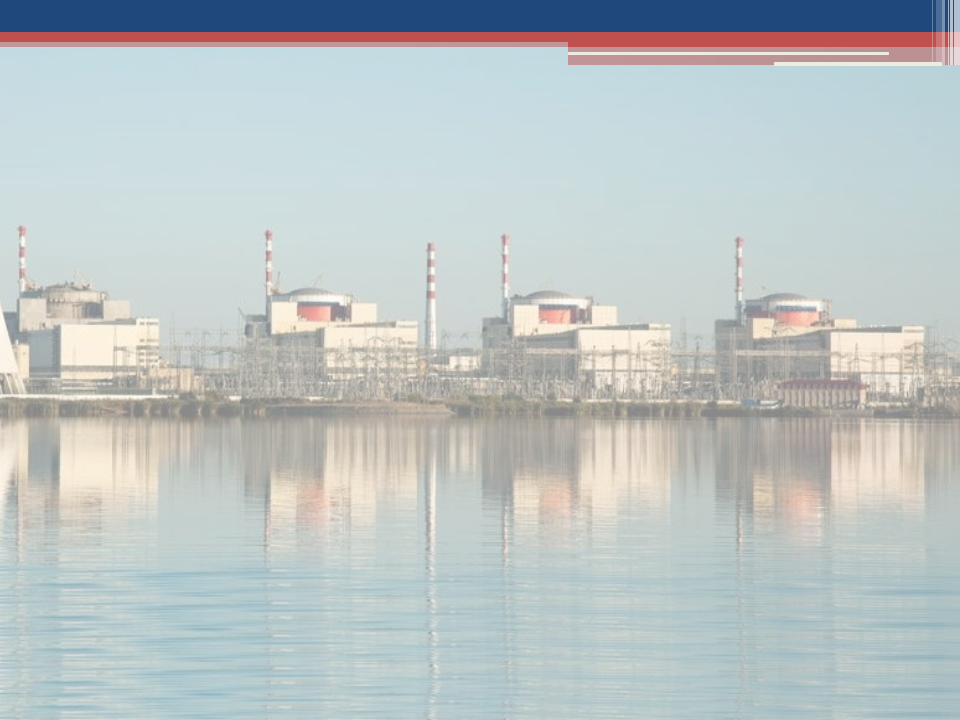 Администрация Первомайского сельского поселения
Собственные доходы  бюджета Первомайского сельского поселения Миллеровского района
тыс. рублей
9
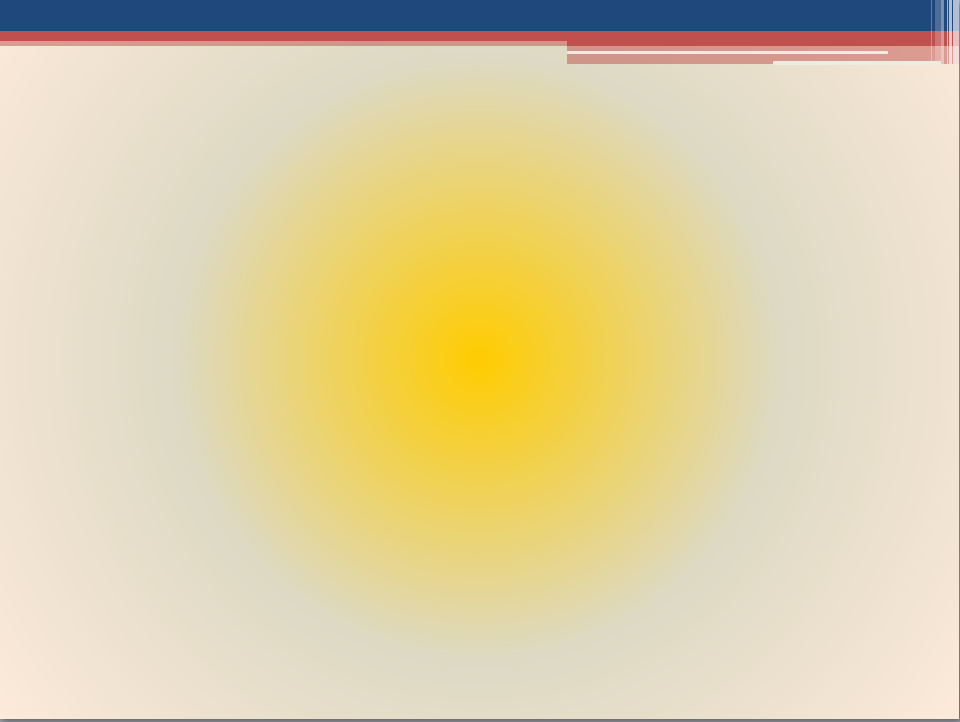 Администрация Первомайского сельского поселения
СТРУКТУРА НАЛОГОВЫХ И НЕНАЛОГОВЫХ ДОХОДОВ  БЮДЖЕТА Первомайского сельского поселения миллеровского района В 2023 ГОДУ
Всего  8 187,7          тыс. рублей
Доходы получаемые в виде арендной платы – 235,1
Налог на доходы физических лиц – 3913,9
Налог на имущество физических лиц– 326.4
Иные собственные доходы– 18.6
Земельный налог– 3331.7
Государственная пошлина– 8,4
Единый сельскохозяйственный налог – 353,6
10
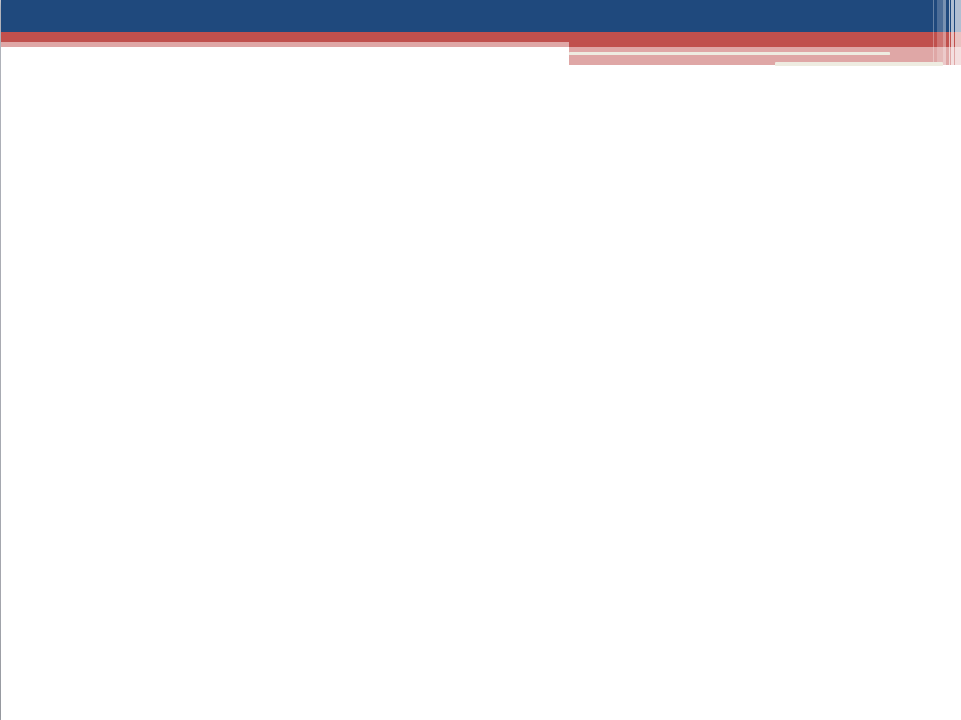 Администрация Первомайского сельского поселения
Динамика поступлений налога на доходыфизических лиц в бюджет Первомайского сельского поселения Миллеровского района
тыс. рублей
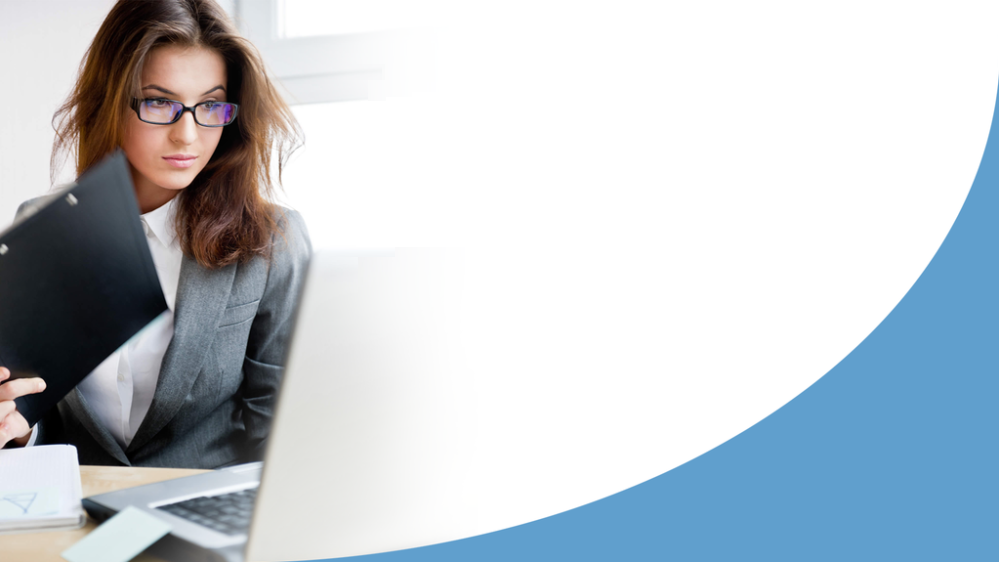 11
Администрация Первомайского сельского поселения
Безвозмездные поступления из областного бюджета
тыс. рублей
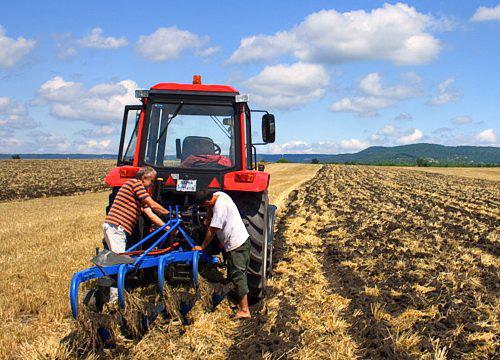 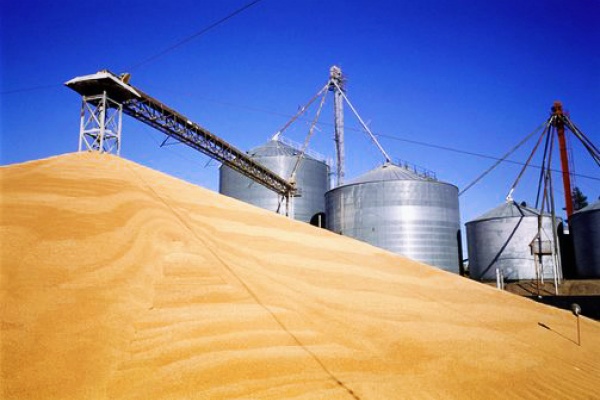 12
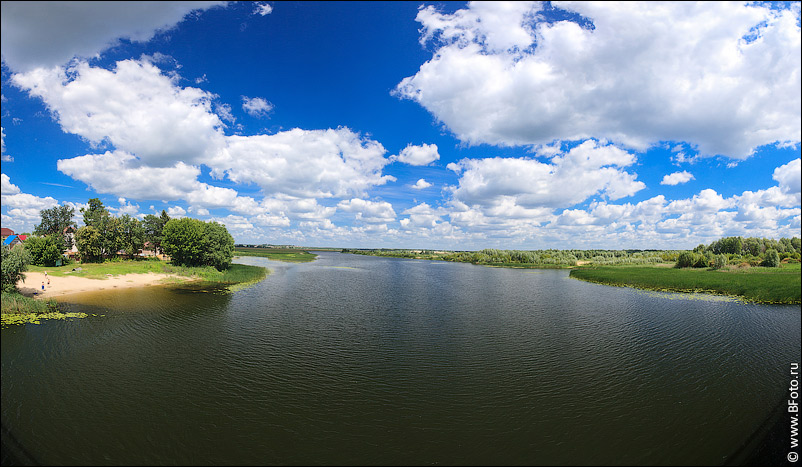 Администрация Первомайского сельского поселения
Динамика расходов бюджета Первомайского сельского поселения Миллеровского района
тыс. рублей
109,5%
13
Администрация Первомайского сельского поселения
Расходы бюджета Первомайского сельского поселения Миллеровского района в 2023 году                       15 028,4  тыс. рублей
14
Социальная  сфера  – 
7 410,8 тыс. рублей или 49,3%
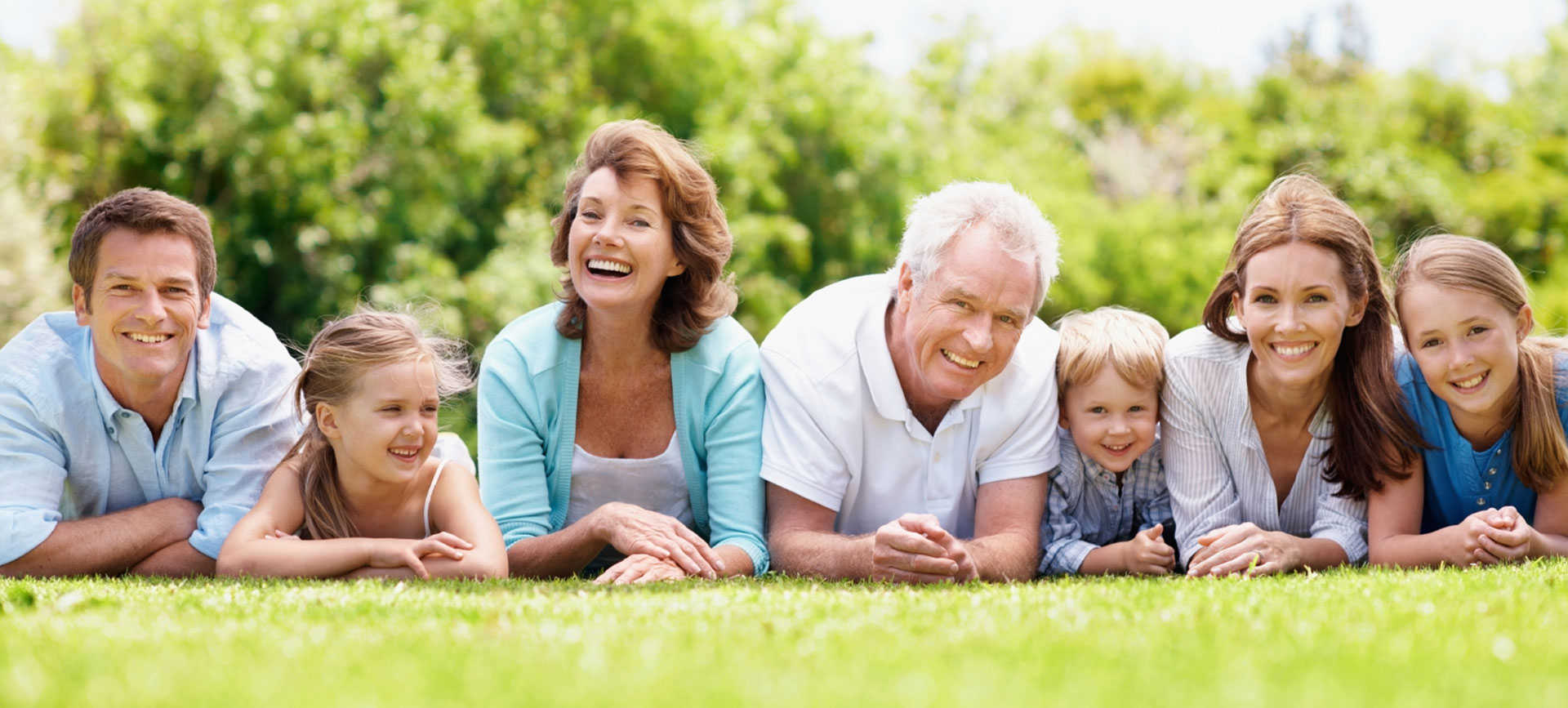 Администрация Первомайского сельского поселения
Расходы бюджета Первомайского сельского поселения Миллеровского района на социальную сферу в 2023 году – 7410,8 тыс.рублей
Социальная сфера
(49,3%)
Социальная политика
(4,3%)
Культура, кинематография
(95,7%)
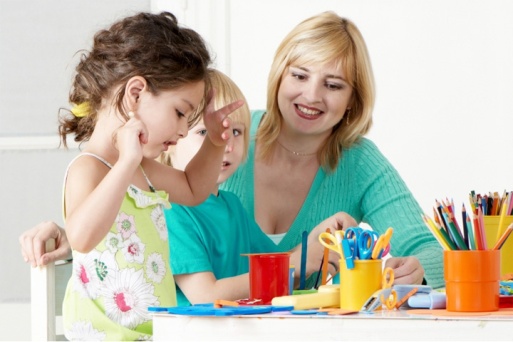 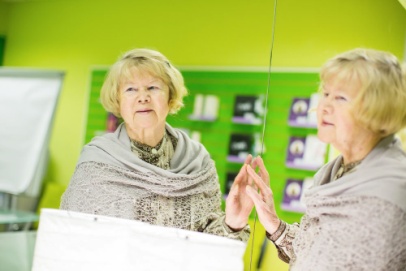 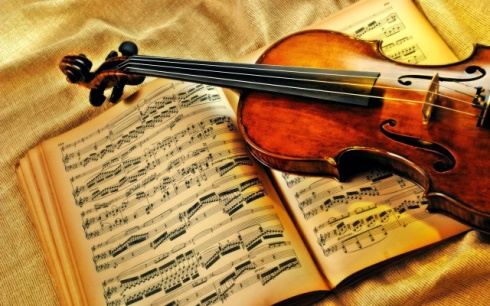 15
Администрация Первомайского сельского поселения
Структура расходовпо разделу «Культура, кинематография» на 2023 год
16
Администрация Первомайского сельского поселения
Структура межбюджетных трансфертов из областного бюджета на 2023 год
Межбюджетные трансферты 
6840,7 тыс. рублей
(4 направления)
Дотации 
(95,7%)
6546,5
тыс. рублей
Субвенции
(4,3%)
294,2 тыс. рублей
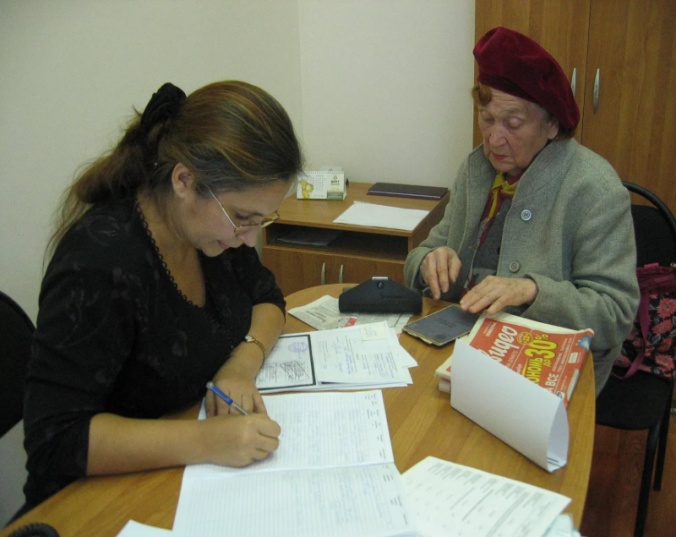 2 дотации
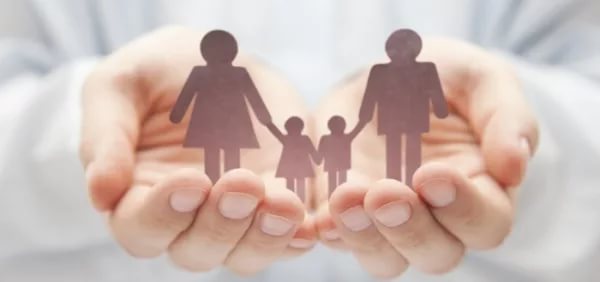 2 субвенции
17
Администрация Первомайского сельского поселения
Расходы бюджета Первомайского сельского поселения Миллеровского района, формируемые в рамках муниципальных программ Первомайского сельского поселения, и непрограмные расходы
тыс. рублей
18
Администрация Первомайского сельского поселения
Структура расходов по муниципальным программам Первомайского сельского поселения в 2023 году
19